World War II - The Pacific Theatre of War 1942
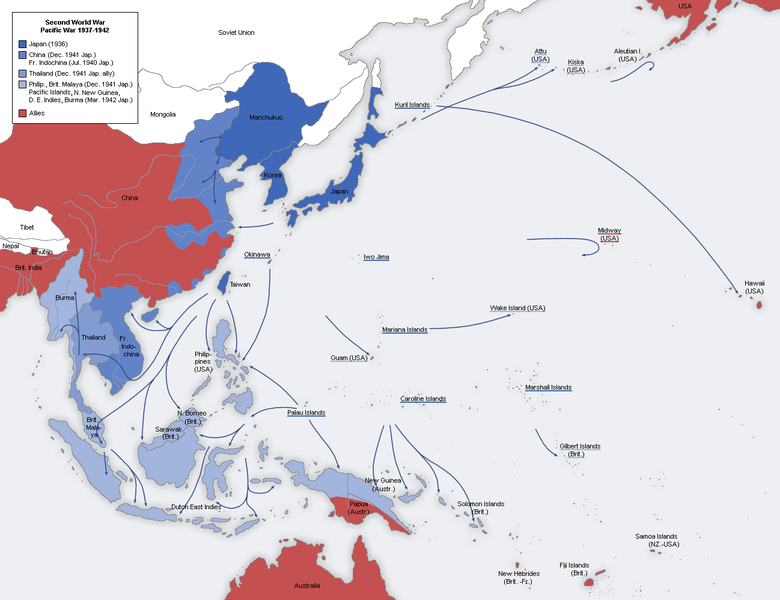 The Japanese Advance Across the Southeastern Pacific and into Papua
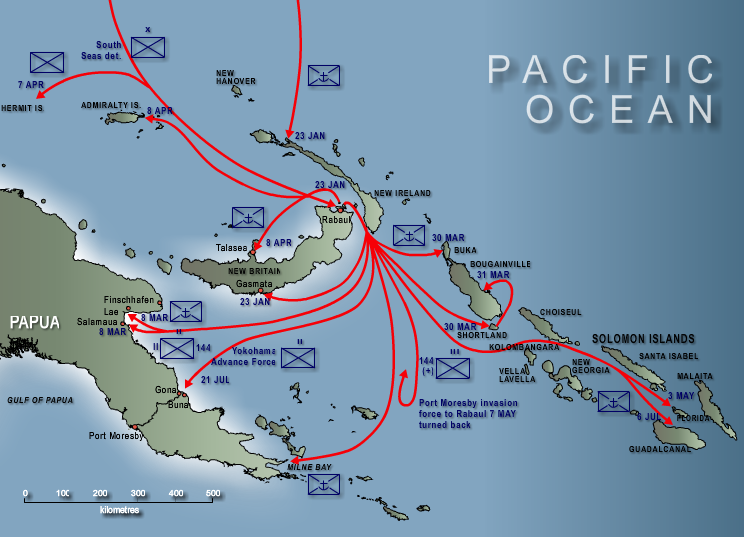